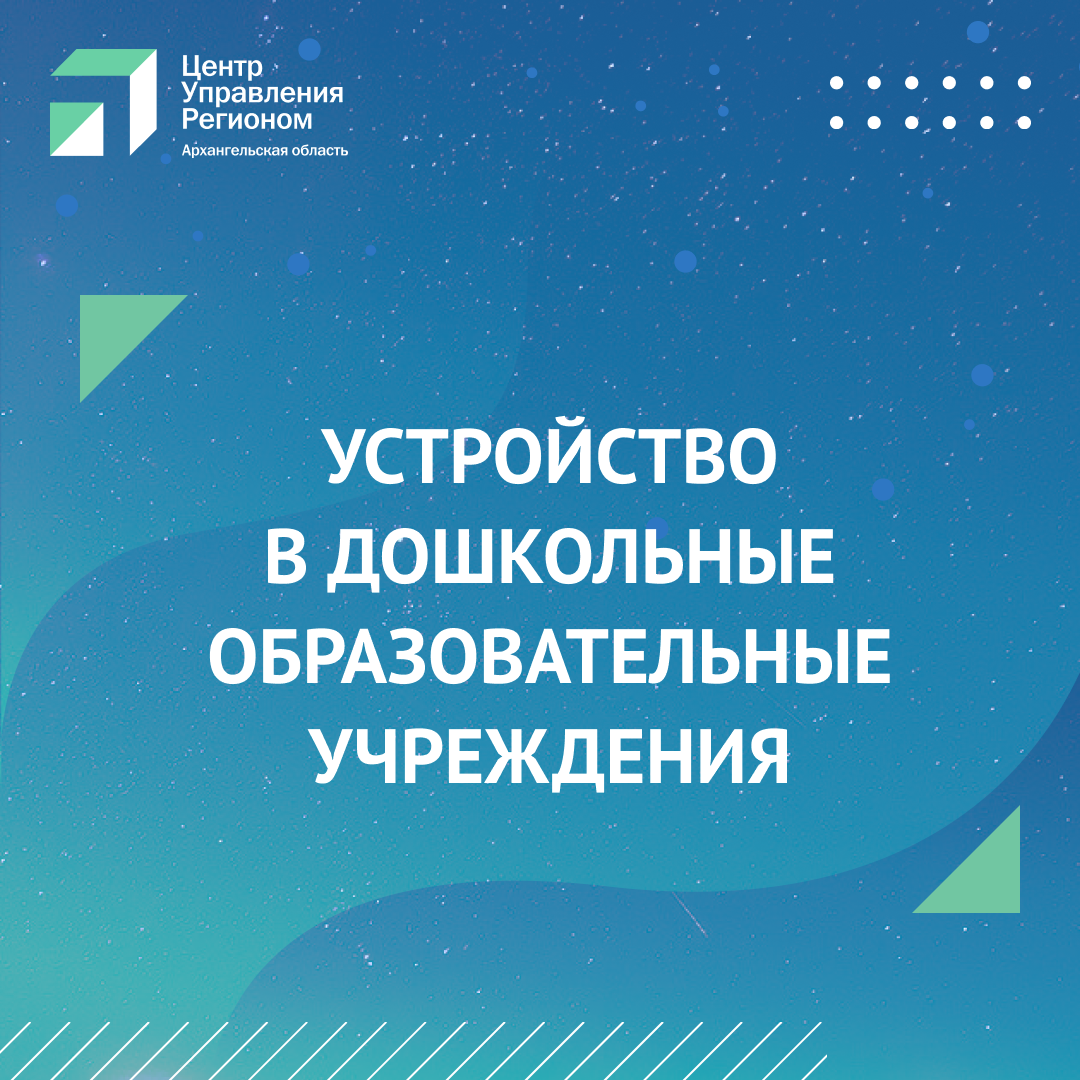 Название презентации
Подзаголовок слайда
Телефон Отдела образованияАдминистрации МО «Ленский муниципальный район
8(81859) 5-36-76
специалисты предоставят вам актуальную информацию по вопросам постановки на учет, зачислению в детский сад , порядке перевода детей
Подробная информация размещена на сайте Администрации МО «Ленский муниципальный район»
ссылка
http://www.yarensk.ru/city/socs/Education/doshkolnoe-obrazovanie/index.php